Today’s Topics
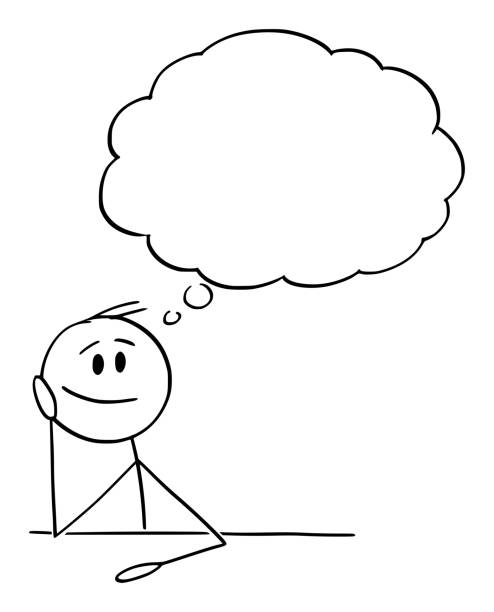 I want to go to Paris.
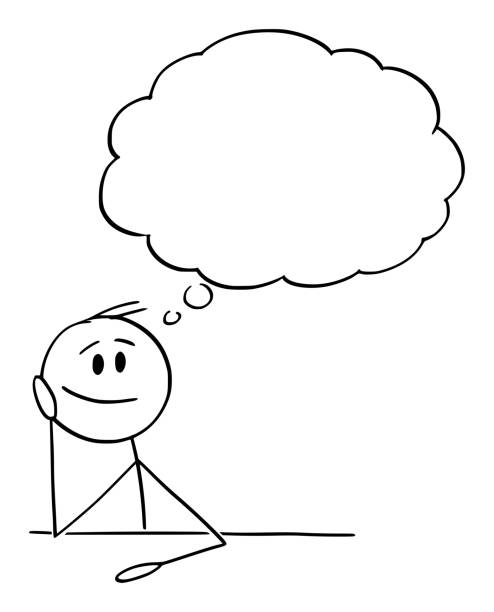 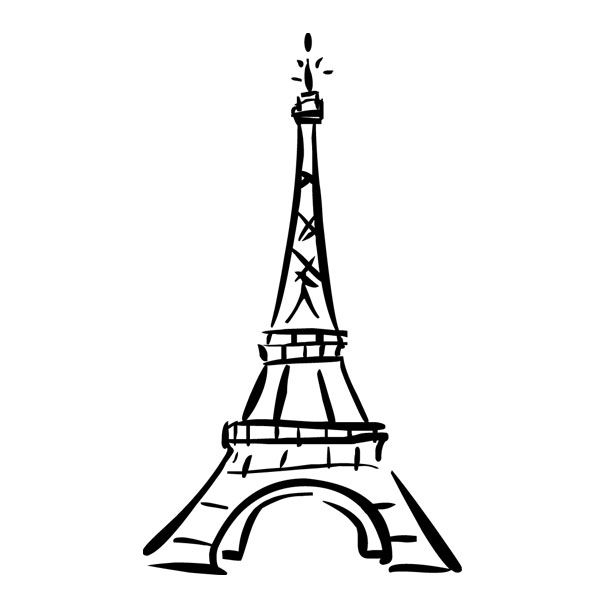 I like to drink coffee.
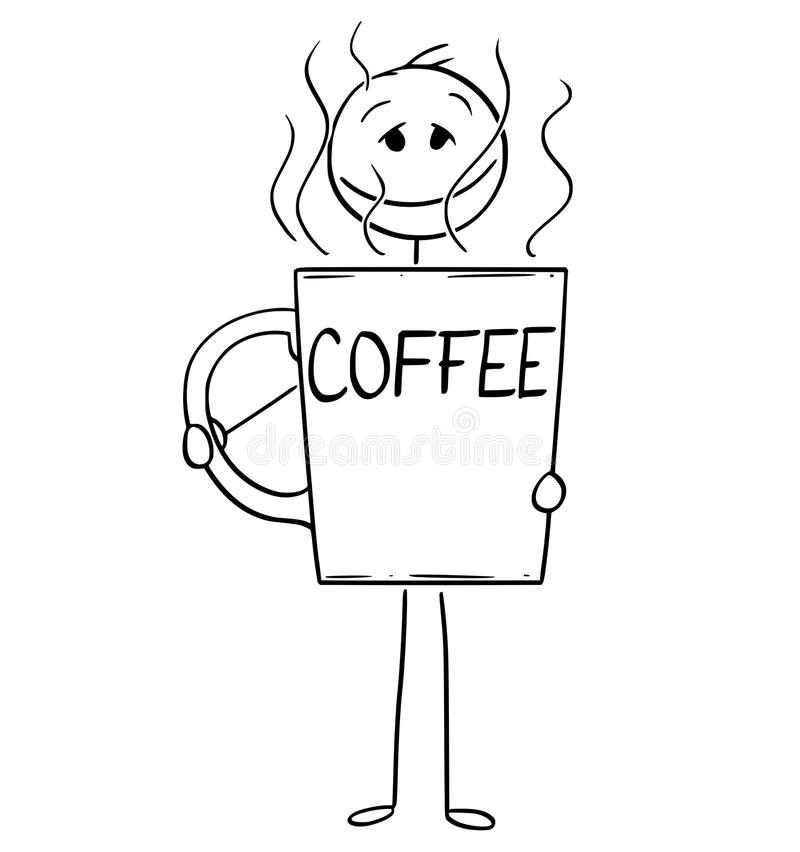 I don’t want to study.
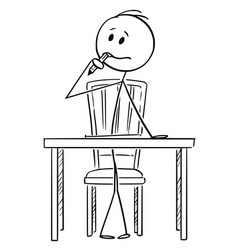 Do you want to dance?
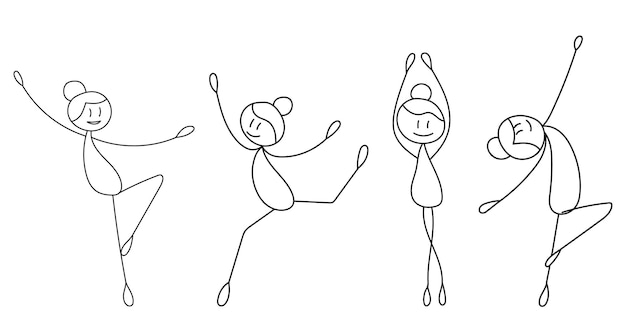 What do you like to do?
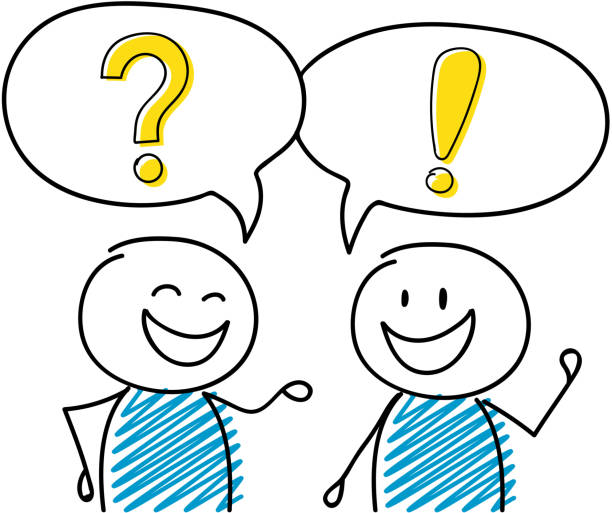 My friend likes to ski.
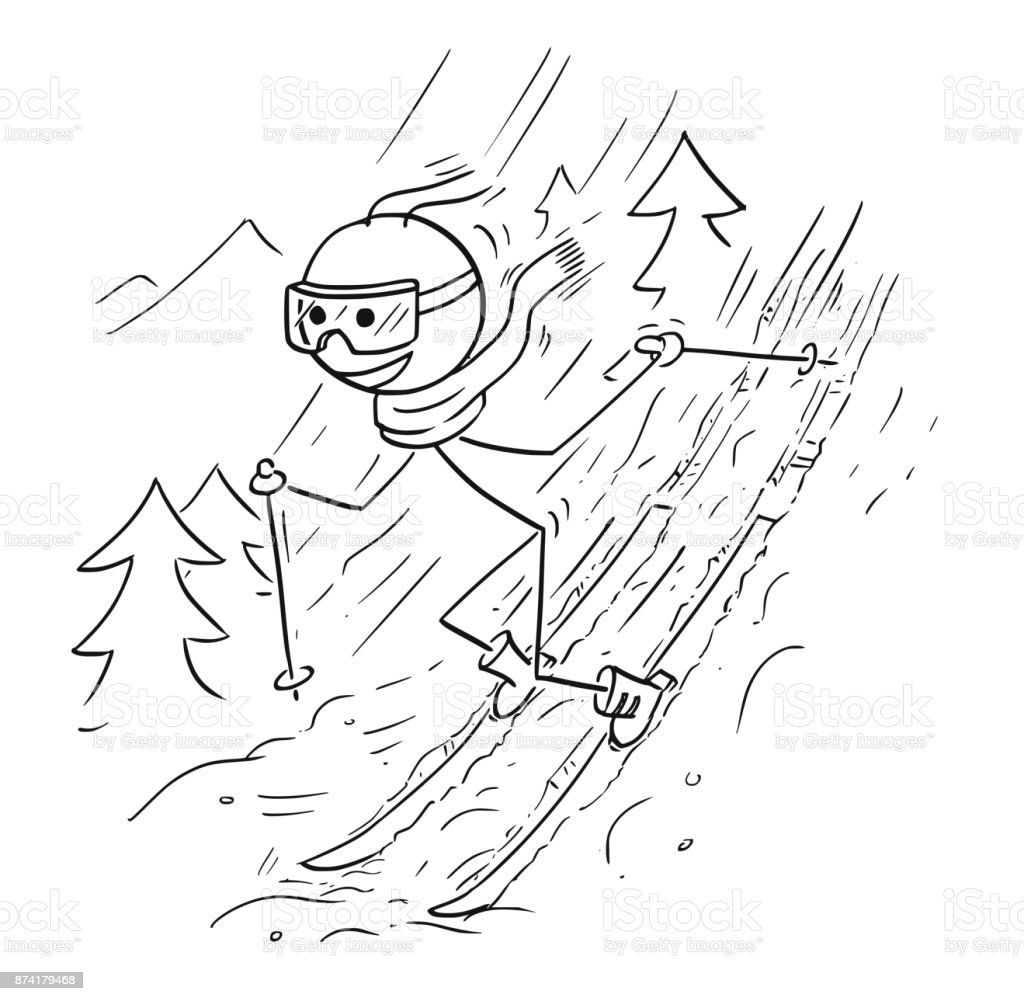 Let’s practice!
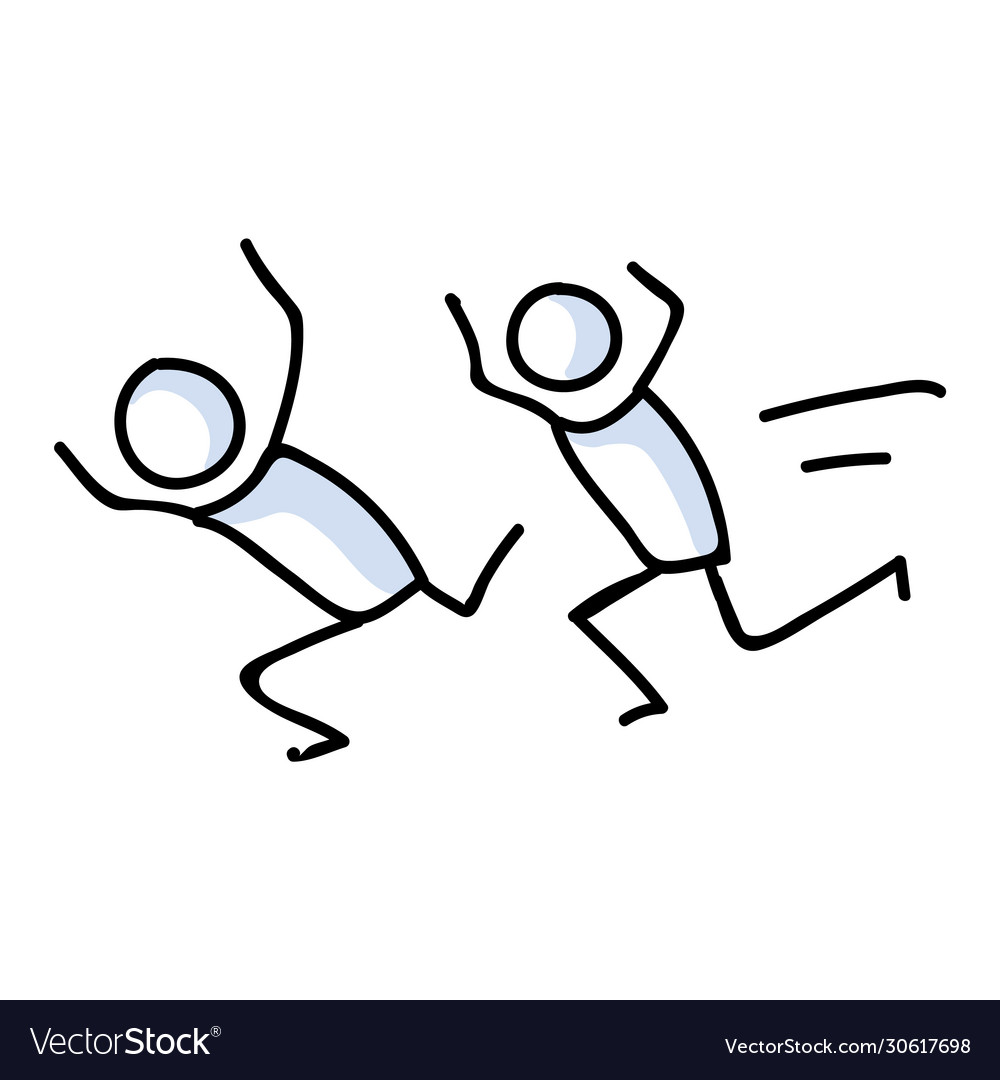 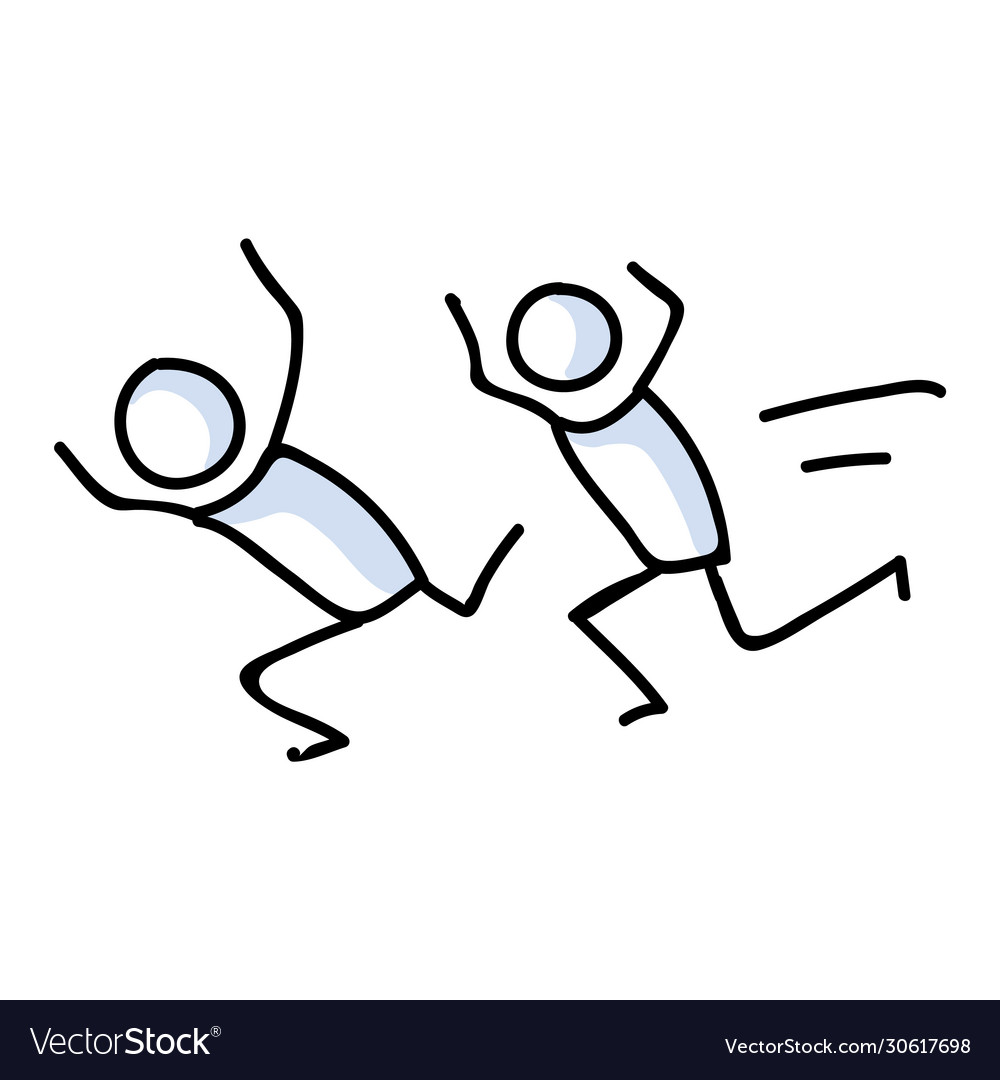 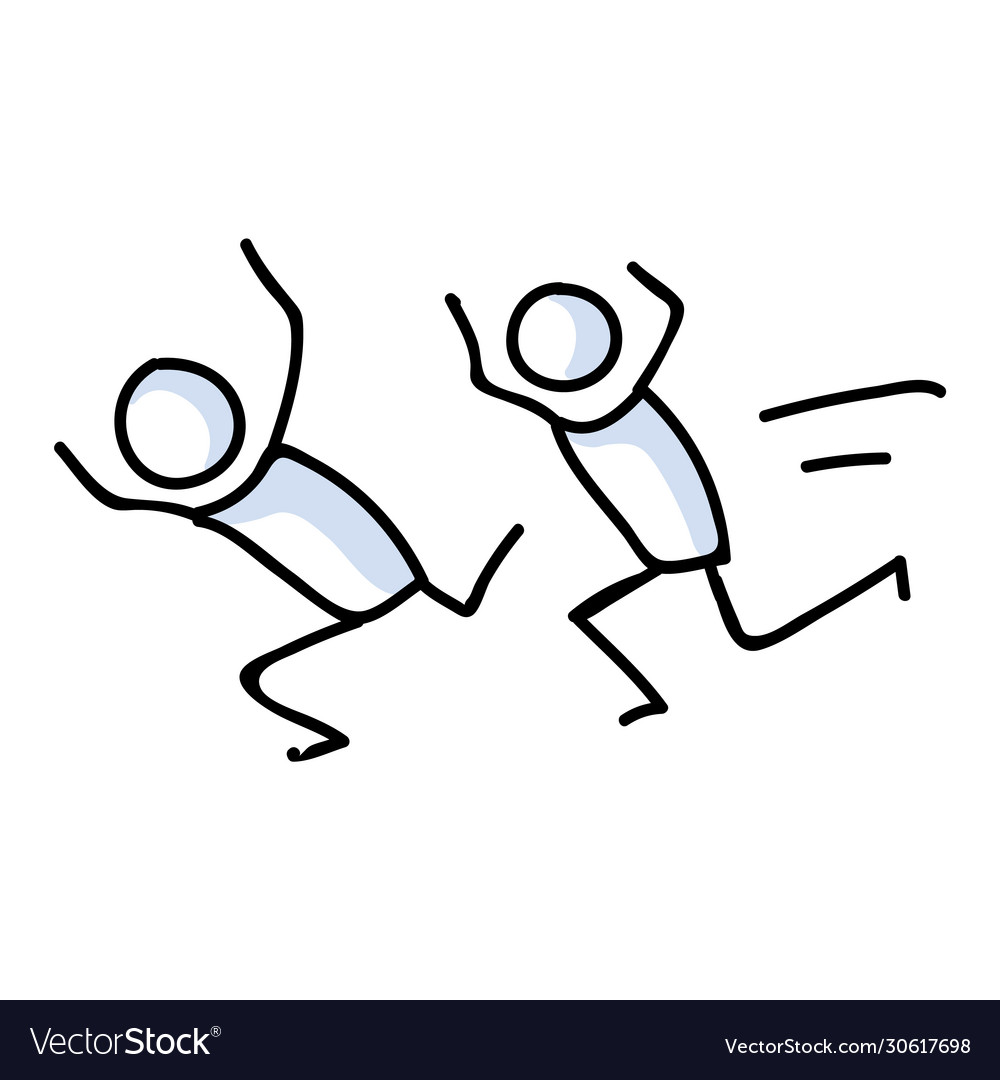 STICK RACES
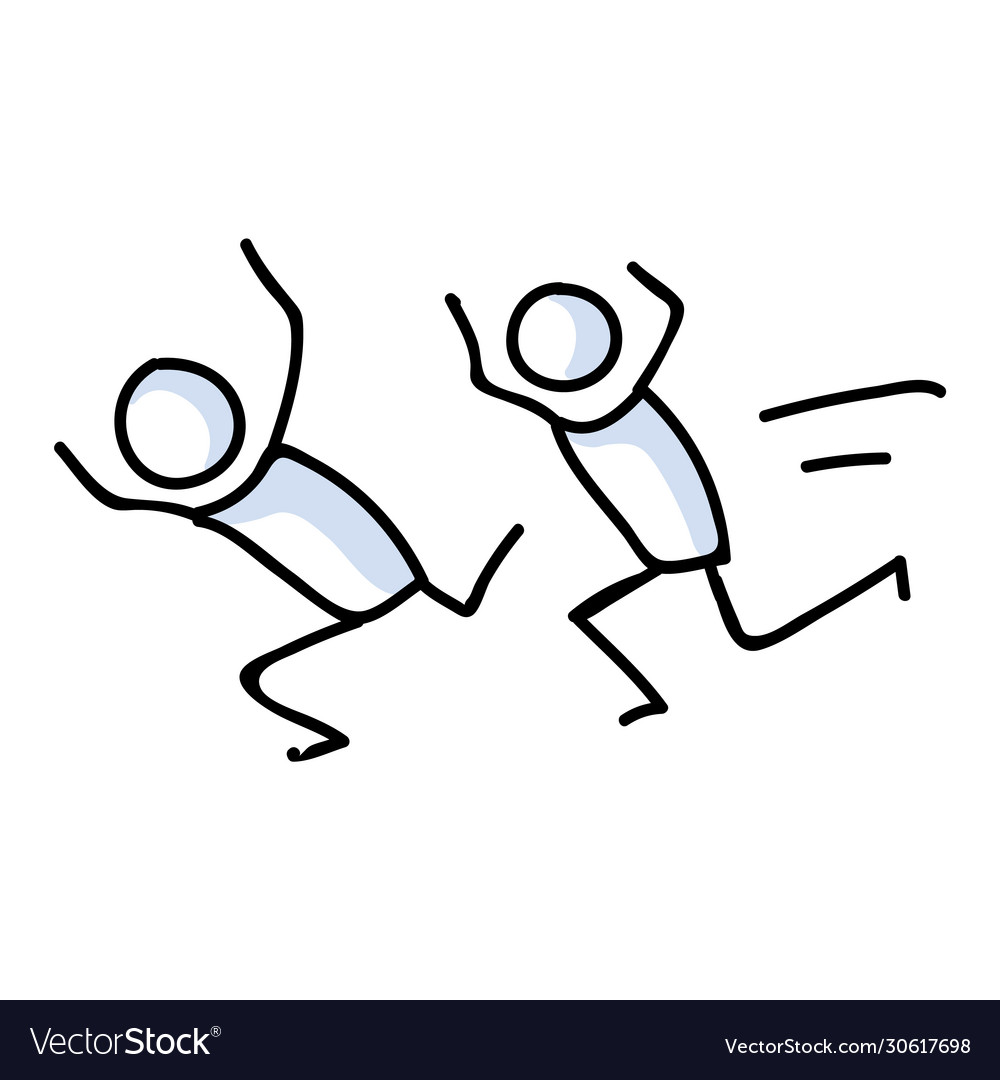 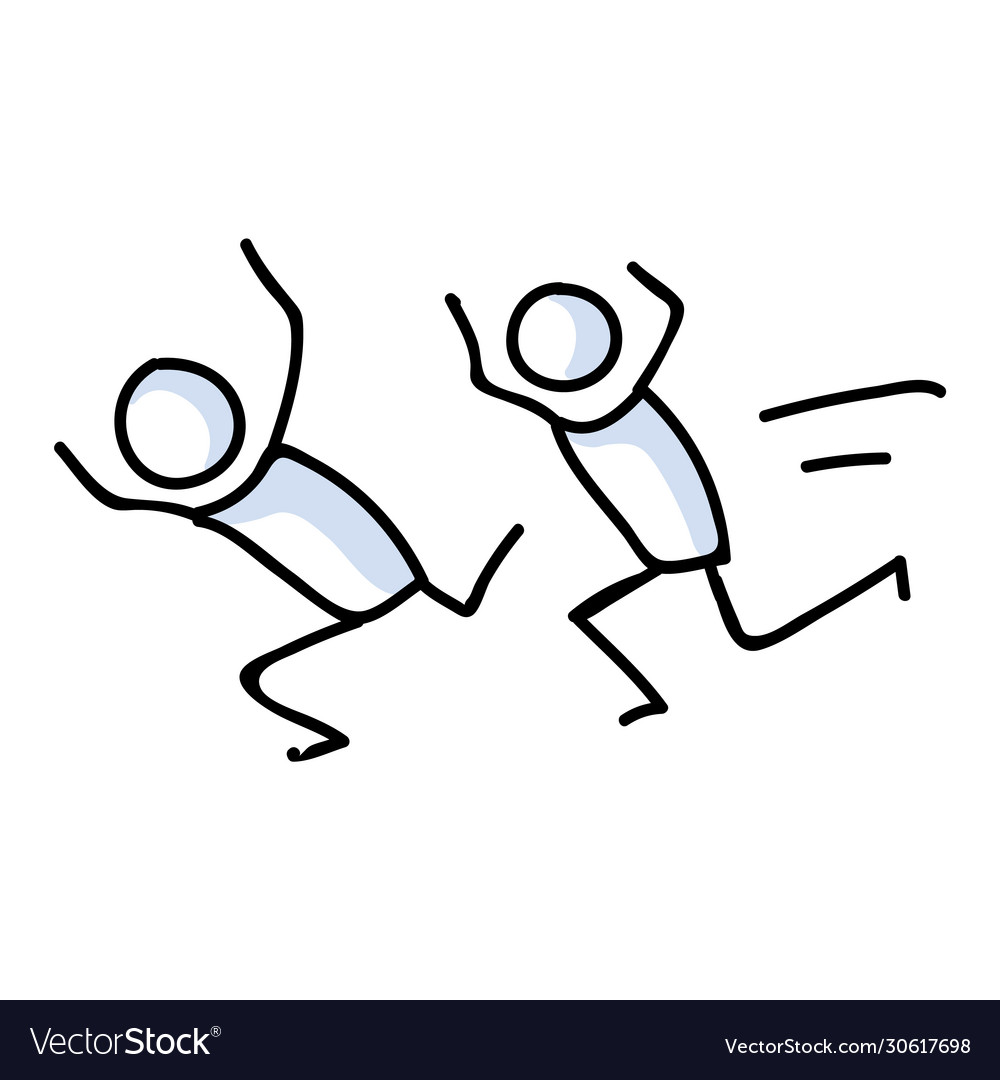 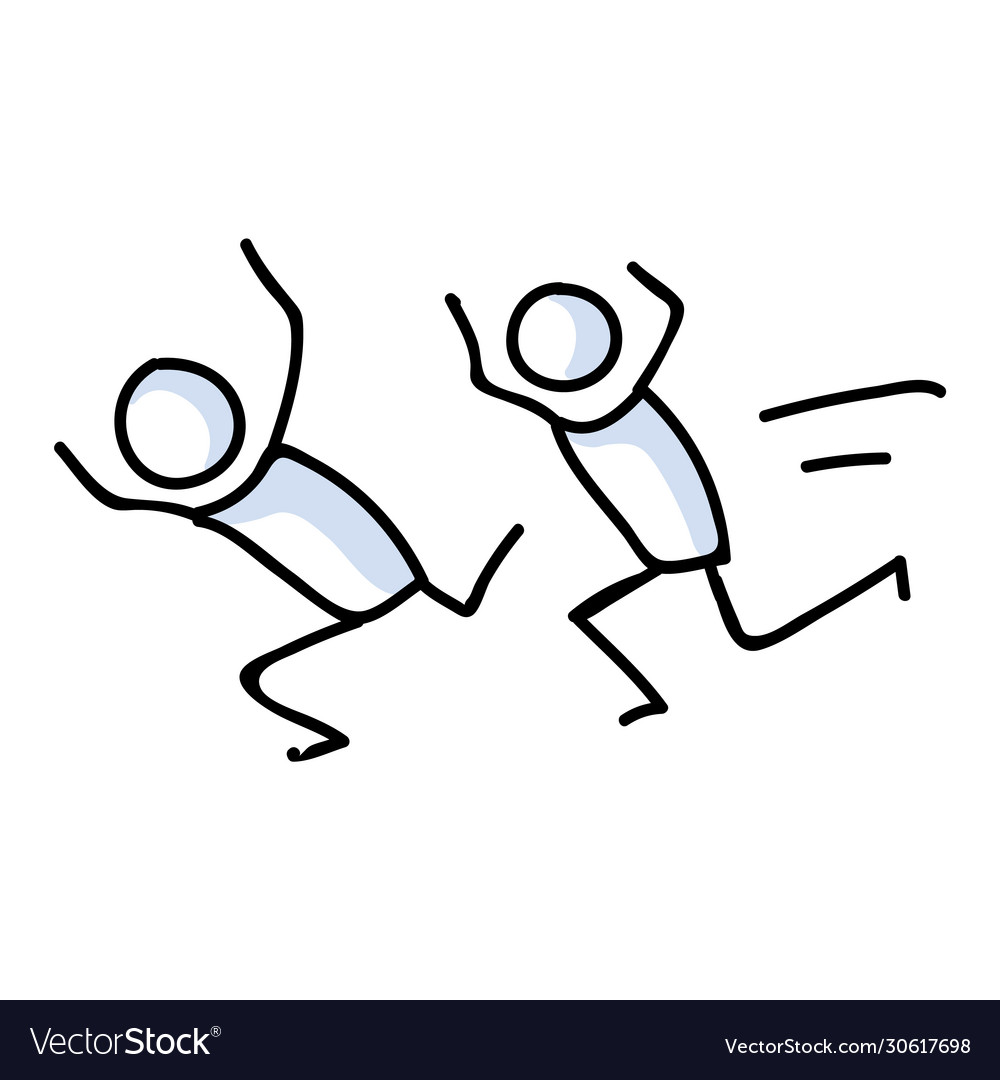 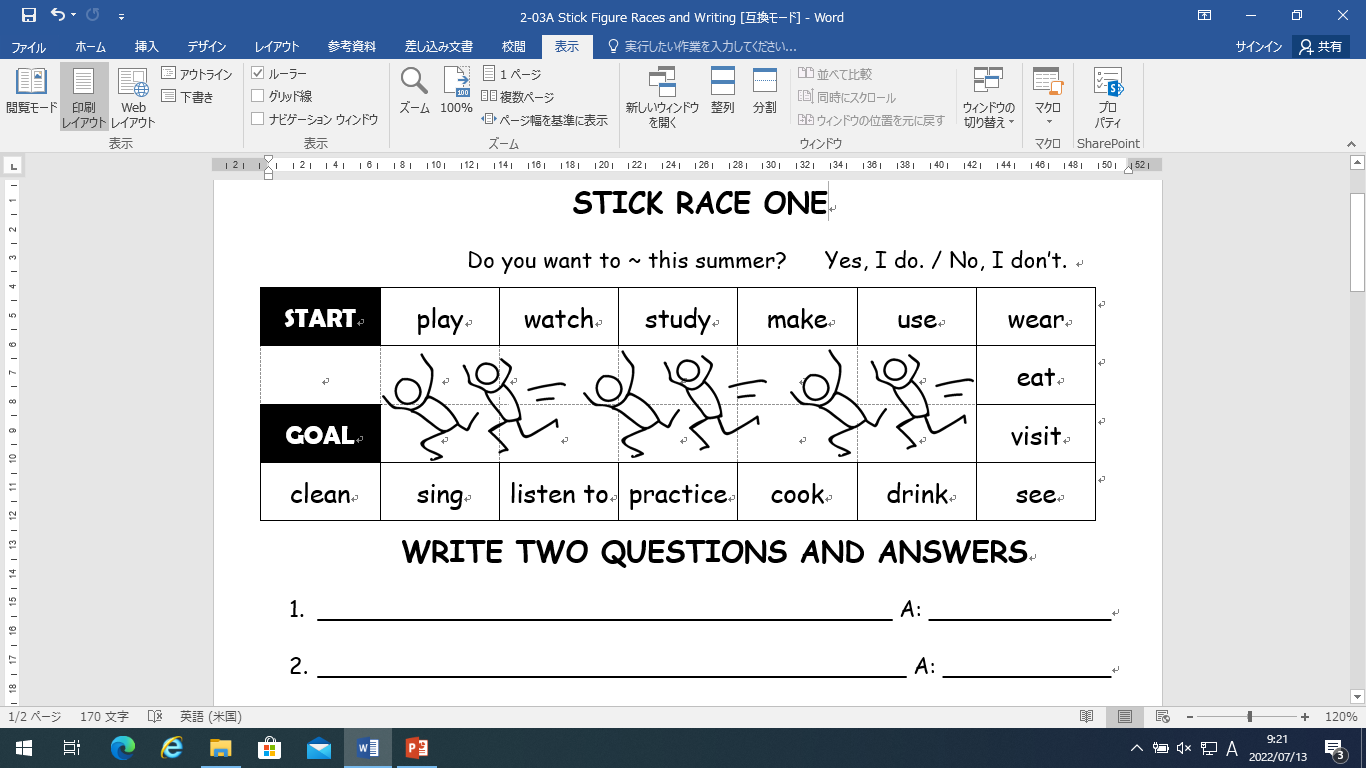 Yes, I do.
Do you want to study English this summer?
No, I don’t.
Do you want to eat sushi this summer?
ONE MORE!
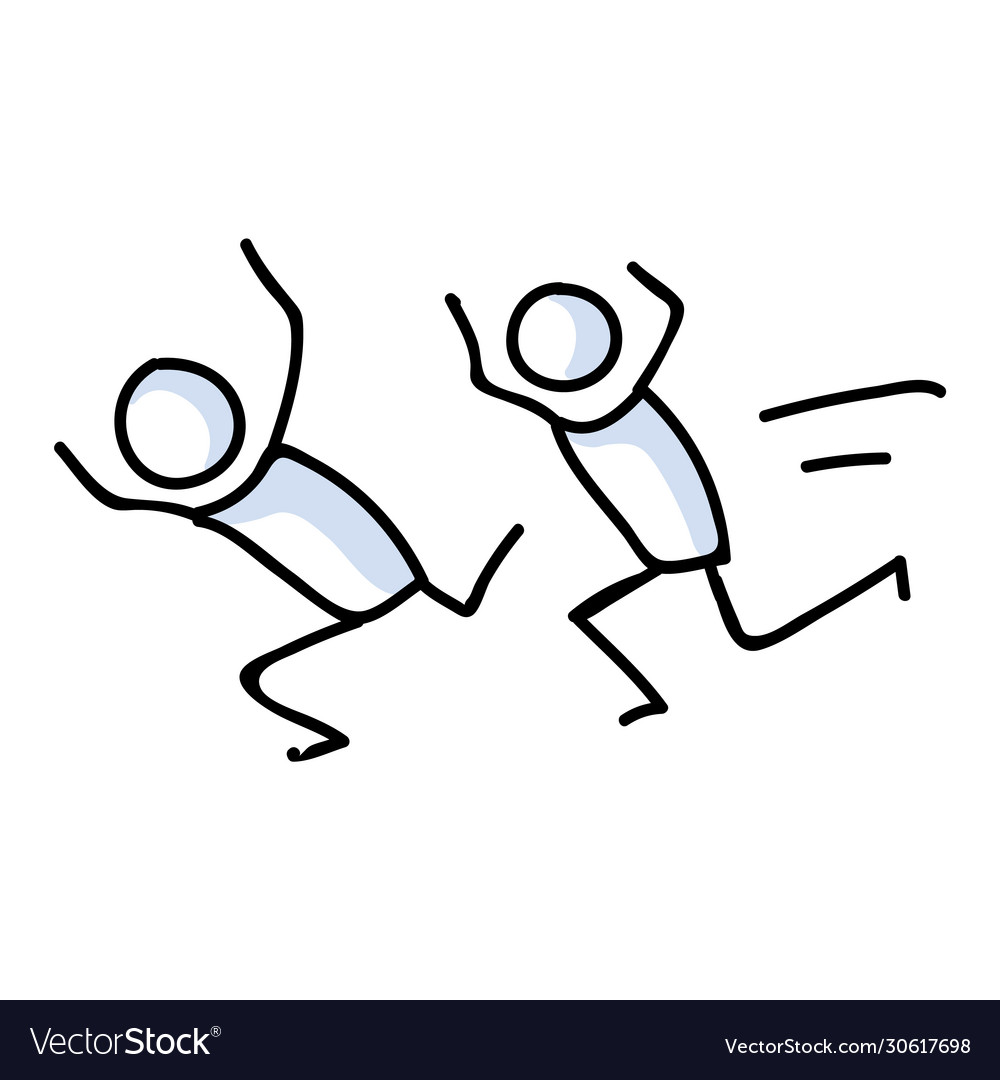 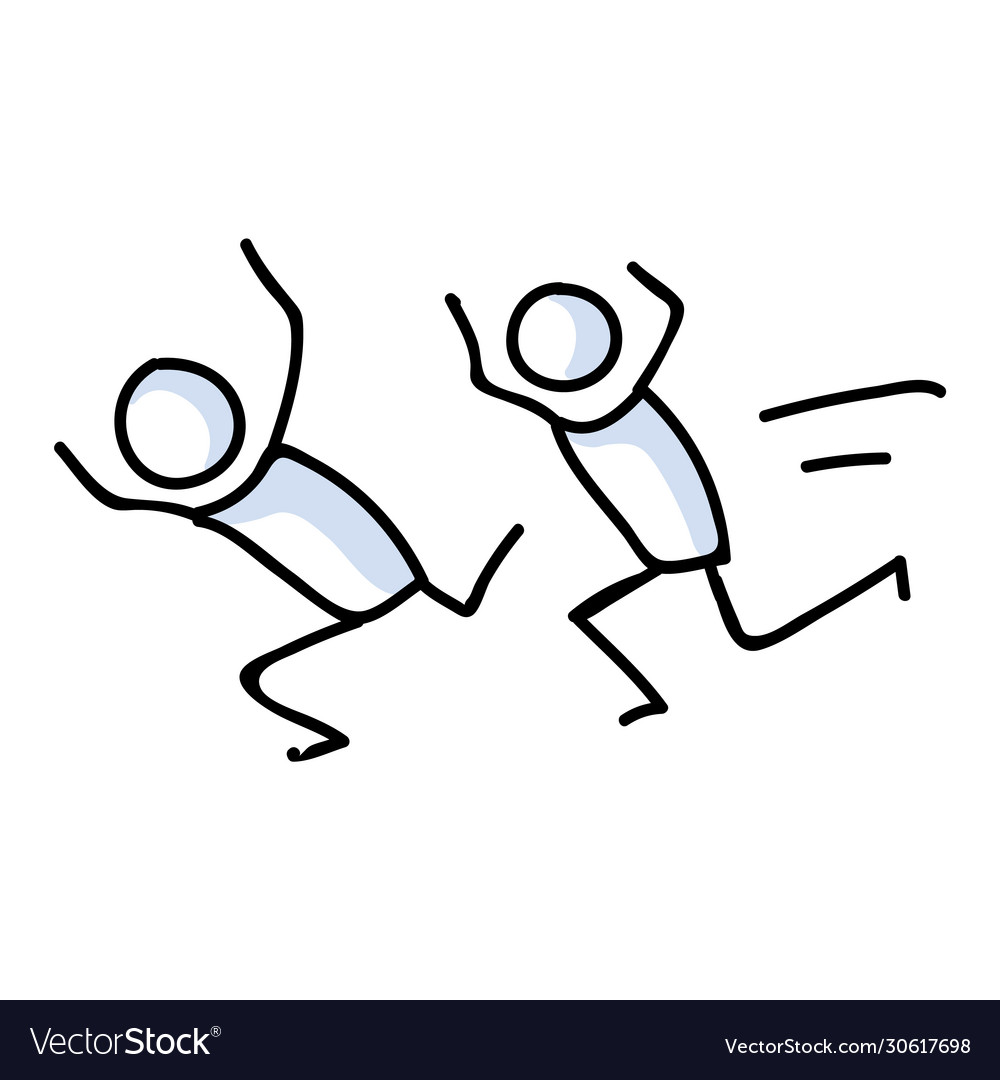 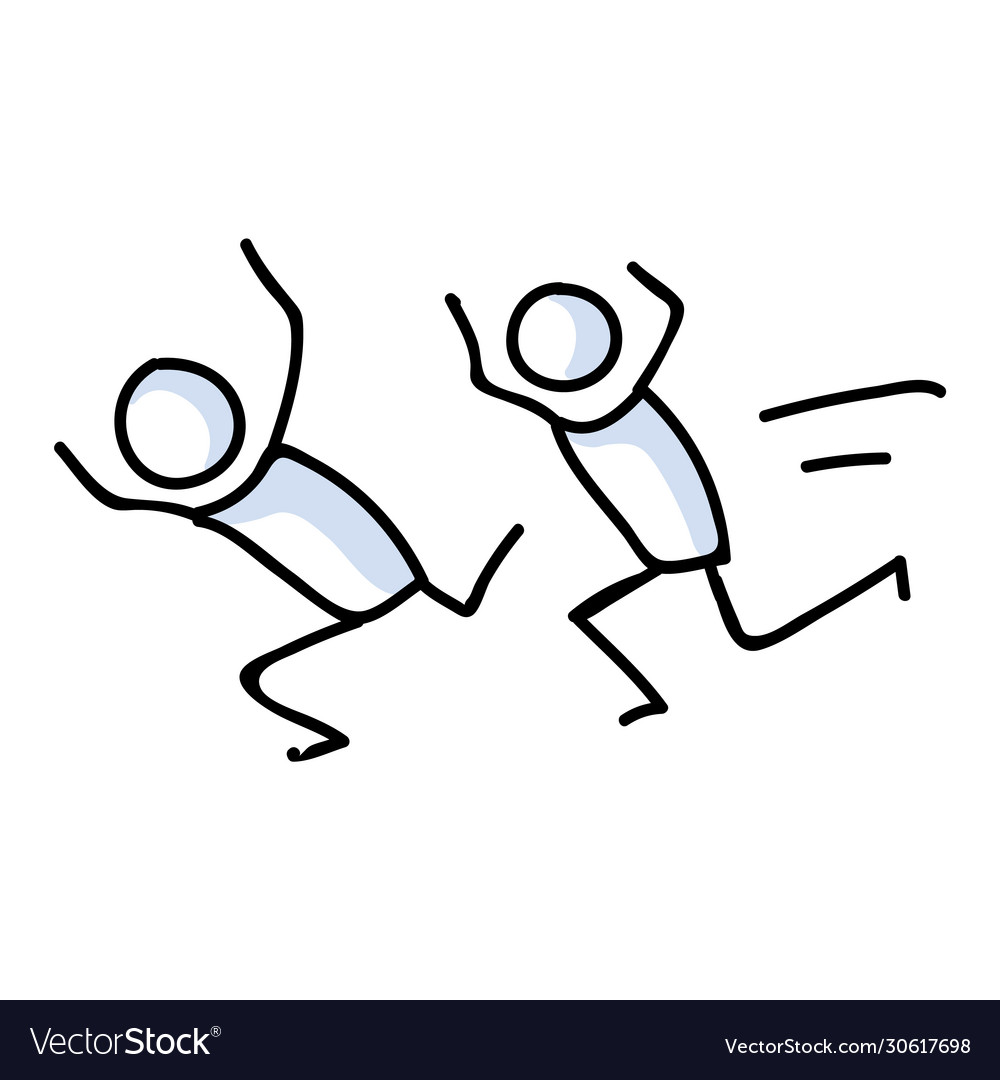 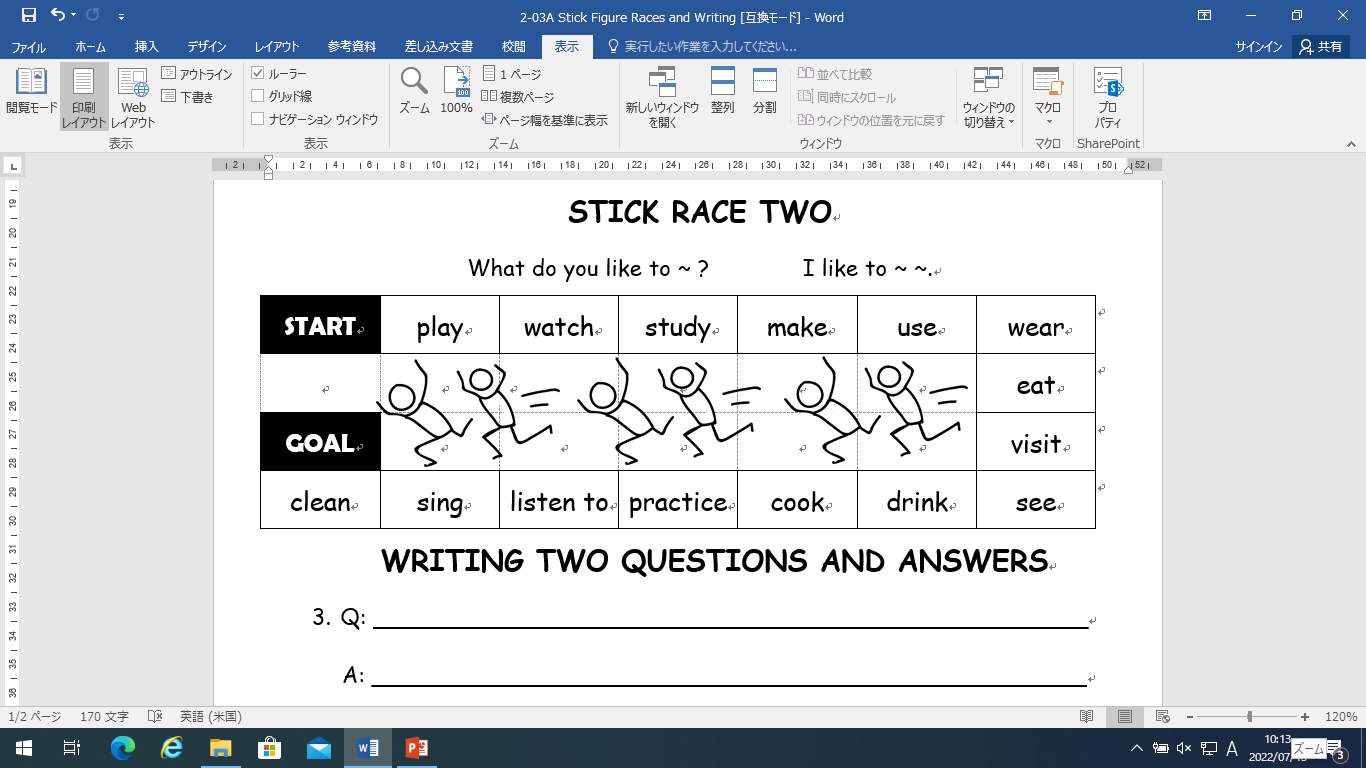 What do you like to cook?
I like to cook pizza.
NEXT
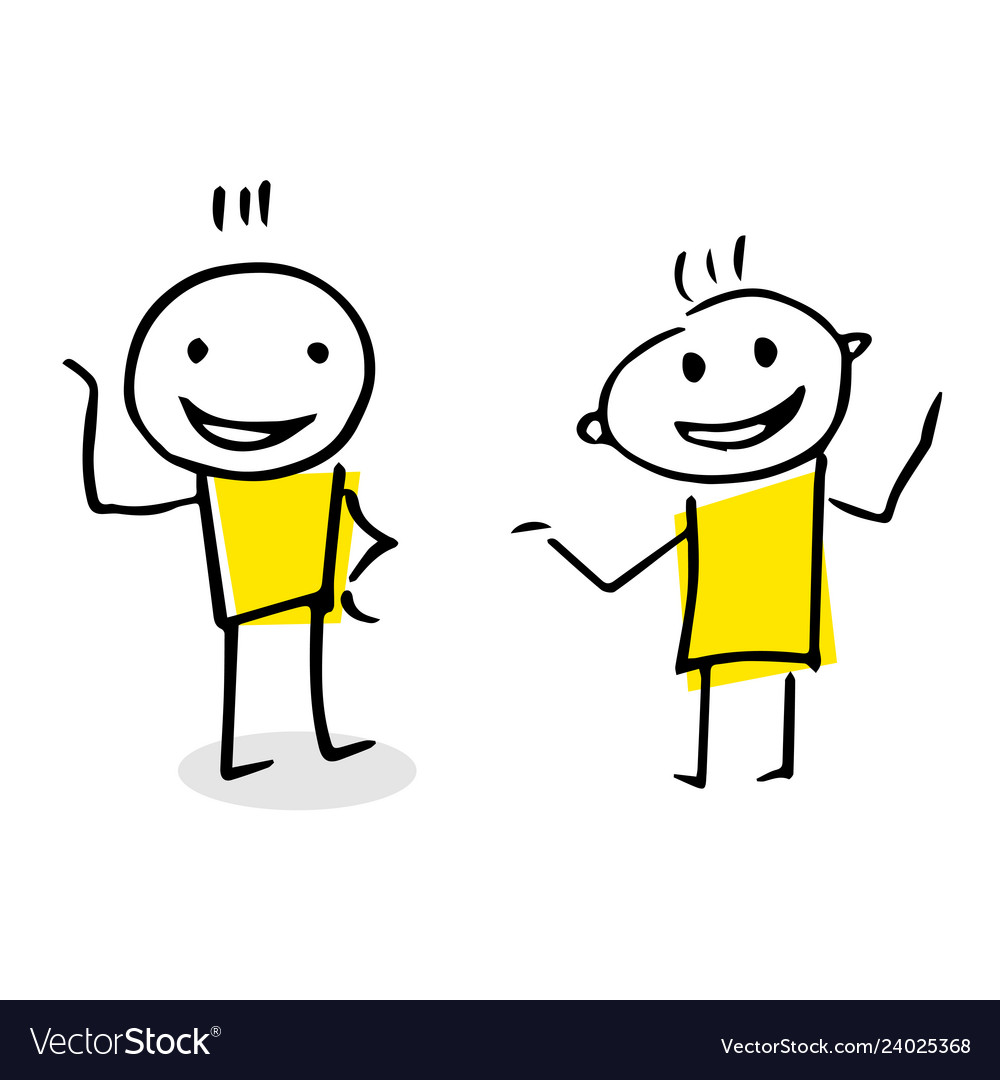 TALK TIME
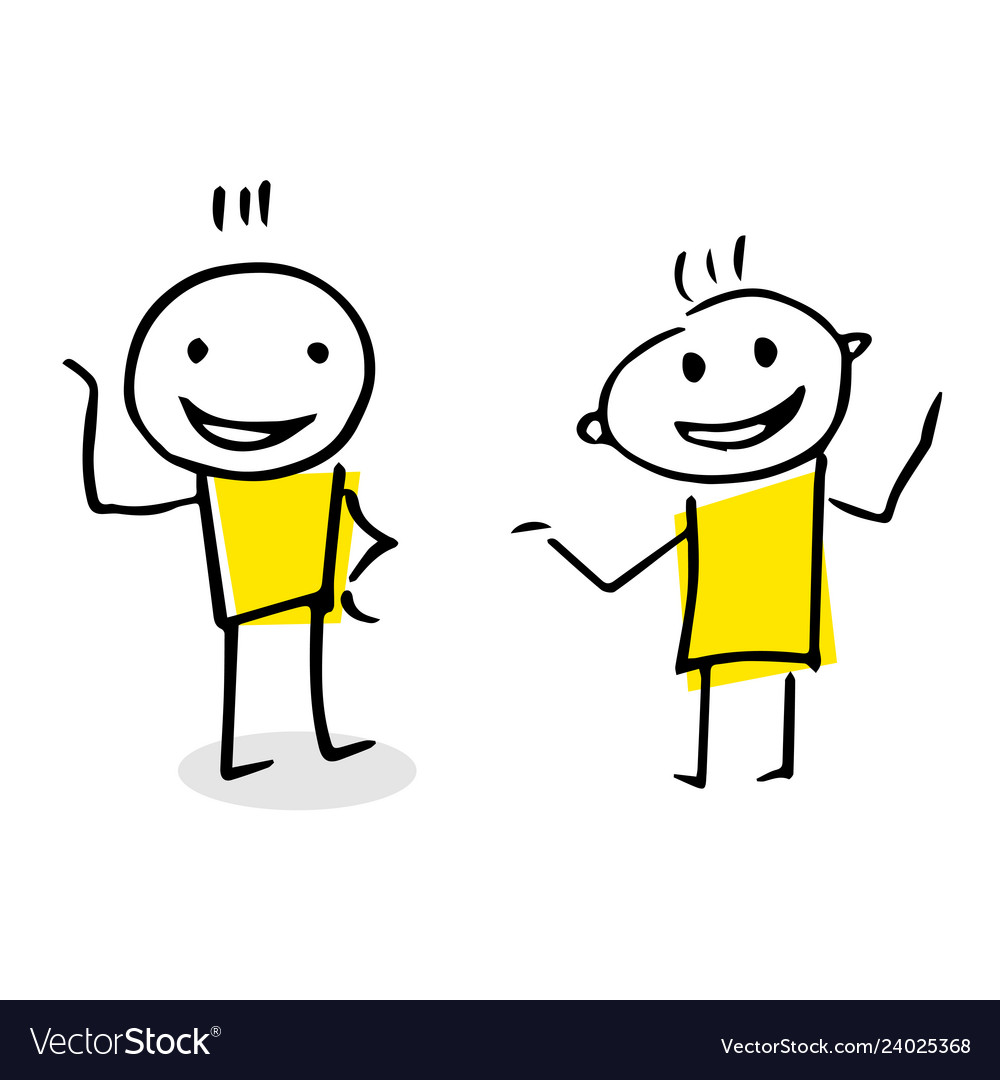 ONE
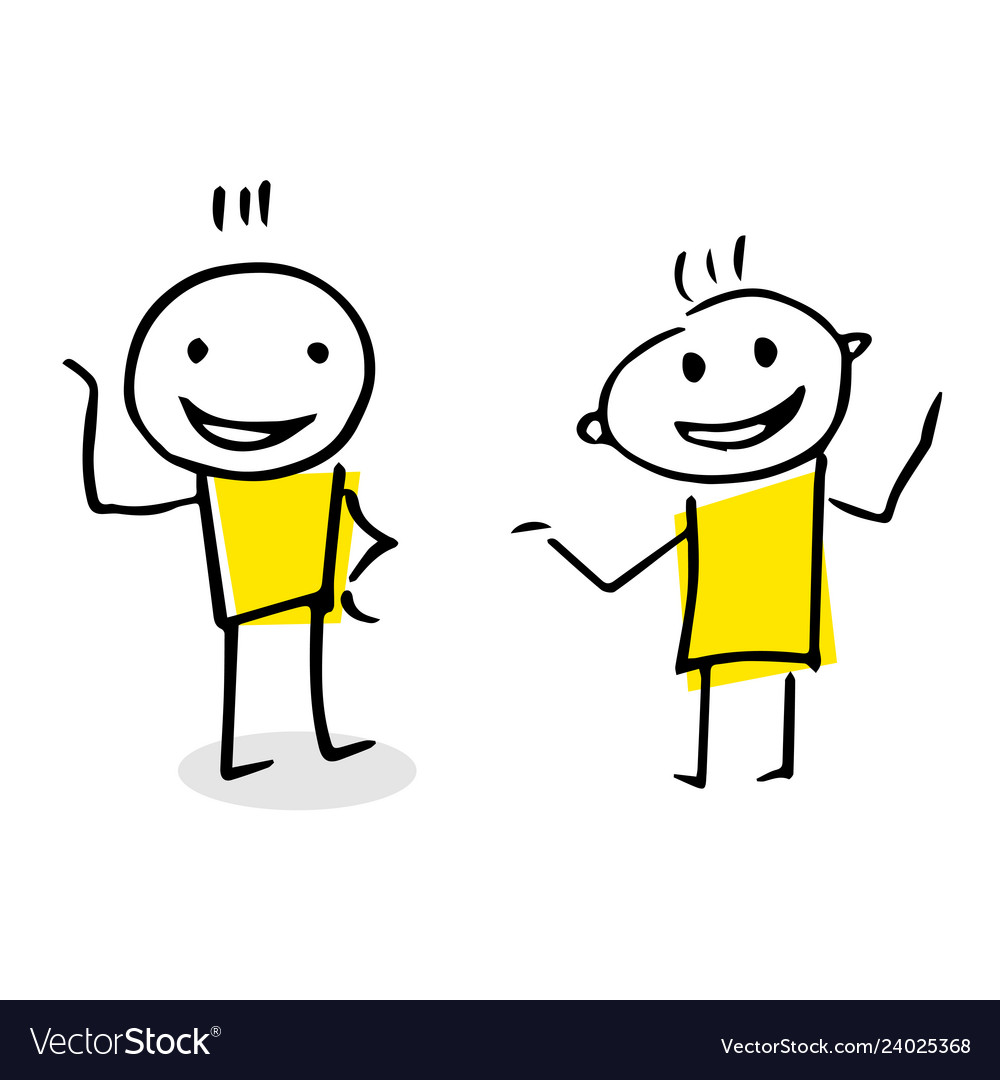 What do you want to __ this summer?
I want to…
I think it will be ..
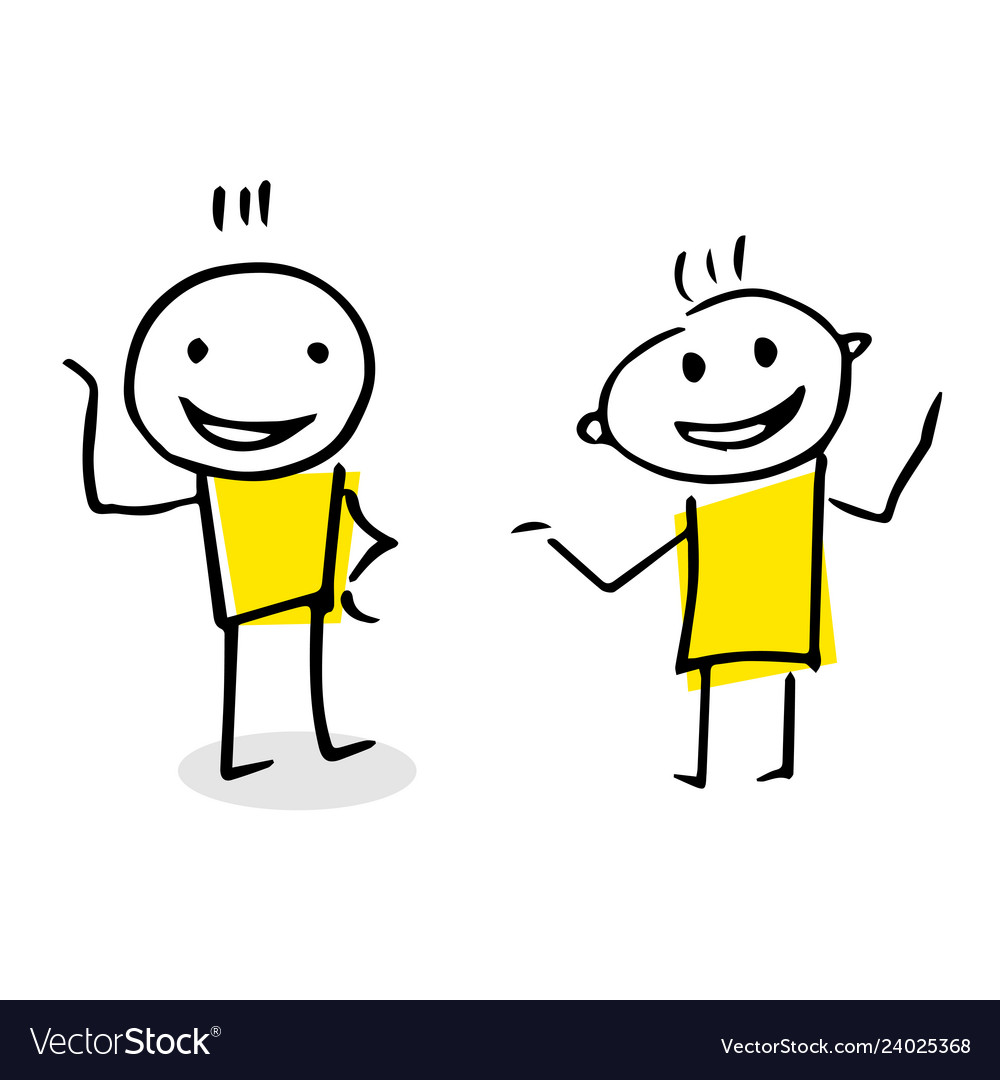 Why?
Who?
Where?
What?
When?
How?
ONE MORE!
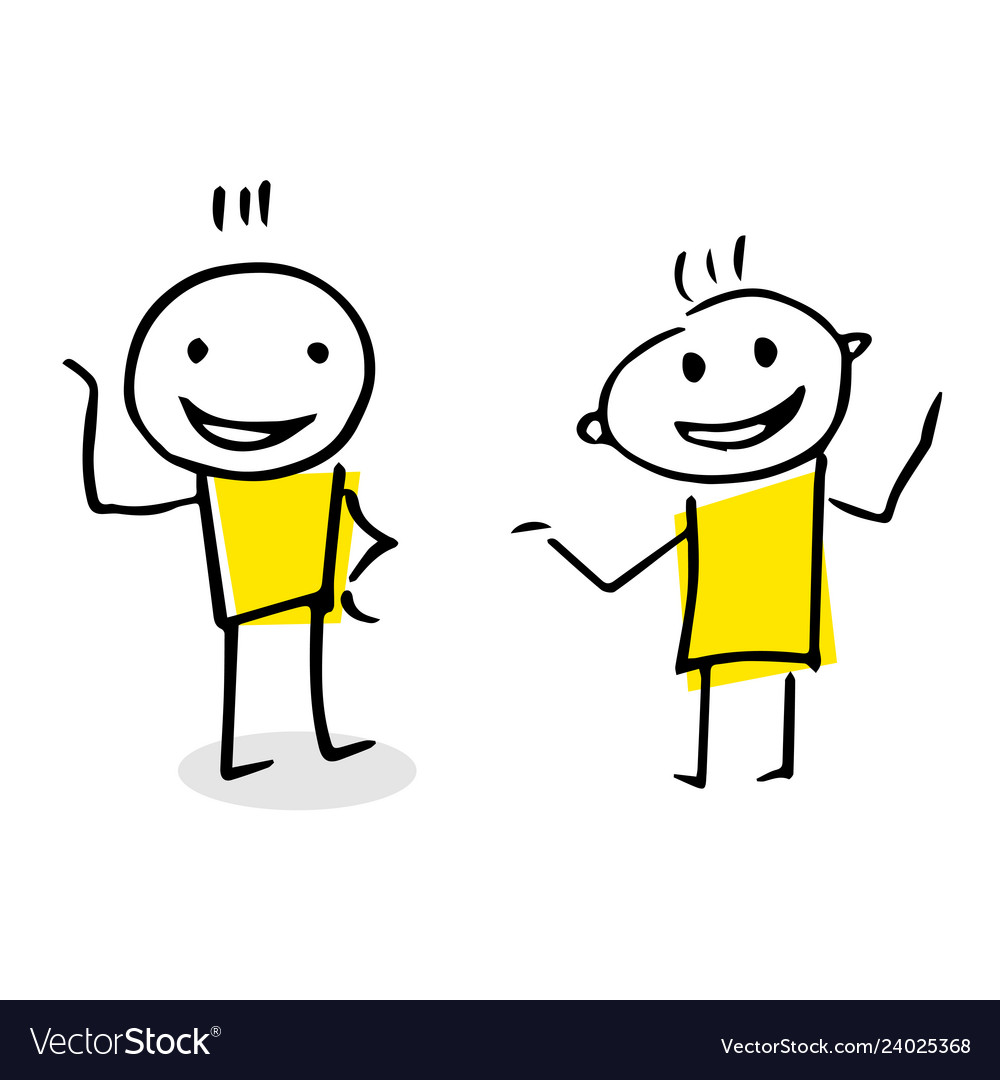 What do you like to __?
I like to __ __
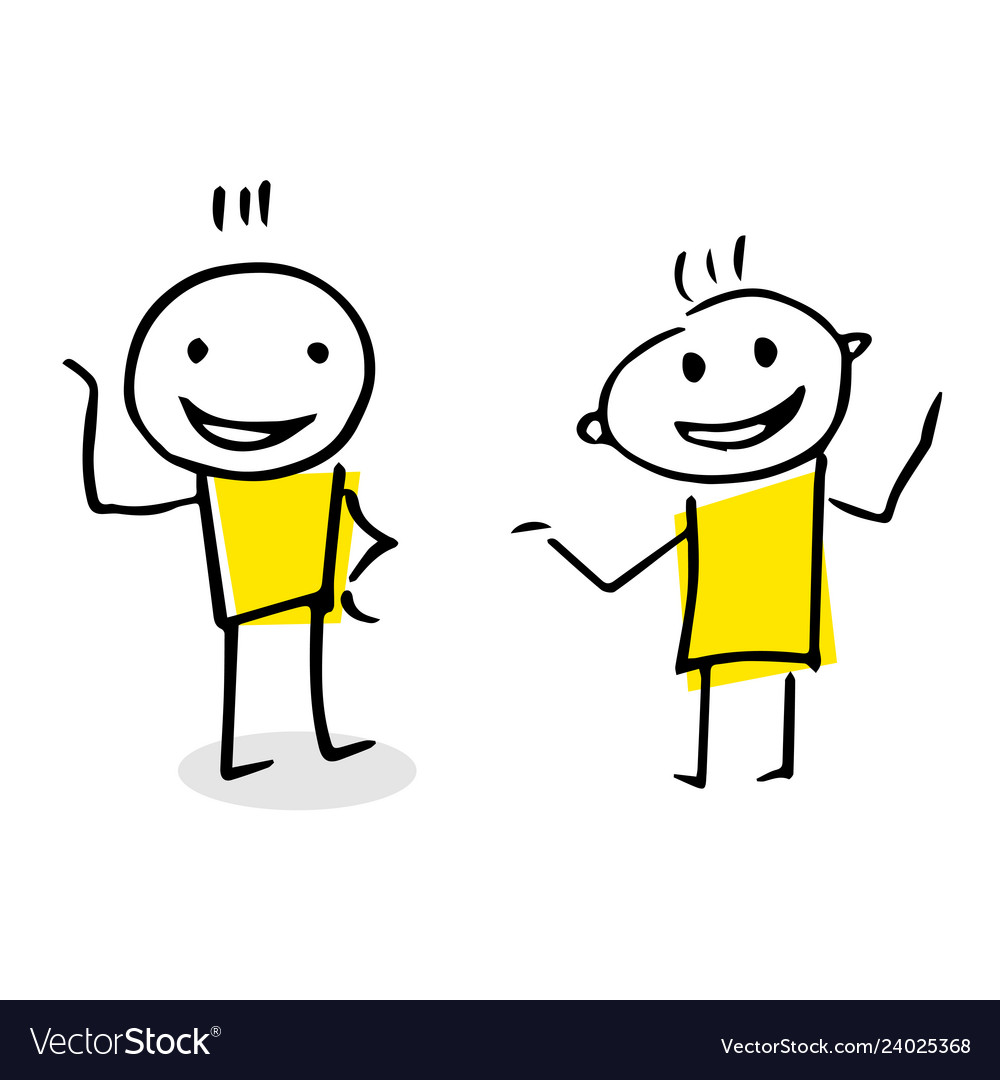 Why?
Who?
Where?
What?
When?
How?
LAST
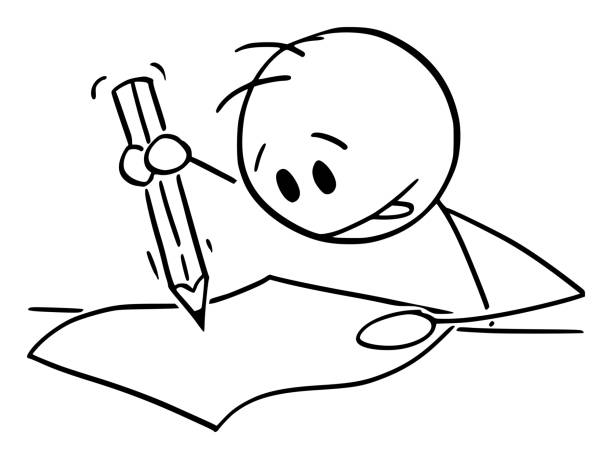 WRITE IT!
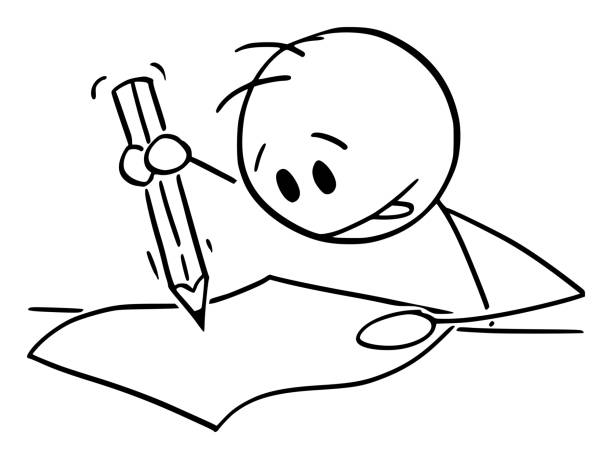 What do you like to do in the summer?
I like to go to the beach.
I usually go with my family.
I think the sea is very beautiful.
GOOD LUCK!
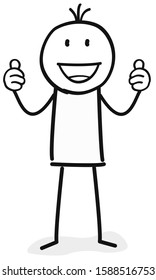